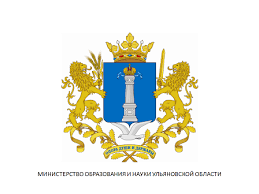 Региональная образовательная экосистема: взаимодействие и развитие
Семенова Н.В
Министр просвещения и воспитания  
Ульяновской области
04.03.2021г.
ЕЖЕГОДНОЕ ПОСЛАНИЕ ПРЕЗИДЕНТА РОССИЙСКОЙ  ФЕДЕРАЦИИ ФЕДЕРАЛЬНОМУ СОБРАНИЮ РОССИЙСКОЙ  ФЕДЕРАЦИИ ОТ 15 ЯНВАРЯ 2020 Г.
«…ближе всего к ученикам – их классные руководители.            Такая постоянная каждодневная работа, связанная с обучением, воспитанием детей, – это огромная ответственность, и она, конечно,  требует … особой поддержки»
В.В. Путин
ЦЕЛЬ: «Возможности для самореализации и развития талантов»
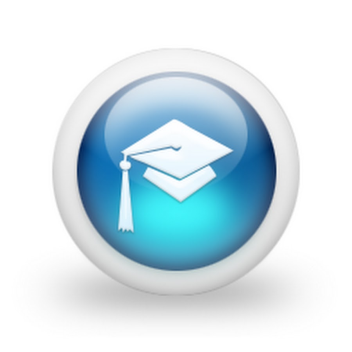 Вхождение Российской Федерации в число десяти ведущих стран мира по качеству общего образования.
 Формирование эффективной системы выявления, поддержки и развития способностей и талантов у детей и молодежи, основанной на принципах справедливости, всеобщности и направленной на самоопределение и профессиональную ориентацию всех обучающихся.
Создание условий для воспитания гармонично развитой и социально ответственной личности на основе духовно-нравственных ценностей народов Российской Федерации, исторических и национально-культурных традиций.
Региональный закон
«О статусе педагогических работников образовательных организаций, расположенных на территории Ульяновской области»
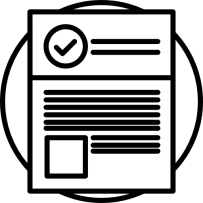 меры, направленные на подчеркивание государственного статуса педагогического работника. 
гарантии обеспечения проезда отдельных категорий педагогических работников к месту оздоровления и обратно. 
- законом установлены дополнительные меры, способствующие обеспечению высокого профессионального уровня отдельных категорий педагогических работников и эффективному решению стоящих перед ними профессиональных задач.
18,0 млн. р.
12,0 млн. р.
категория педагога-наставника - 12300 рублей
категория педагога-исследователя - 9994 рубля
категория педагога-методиста - 6150 рублей
в 2020 г.
Педагоги-наставники
Педагоги-методисты
Педагоги-исследователи
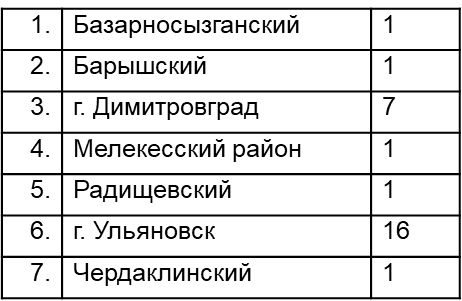 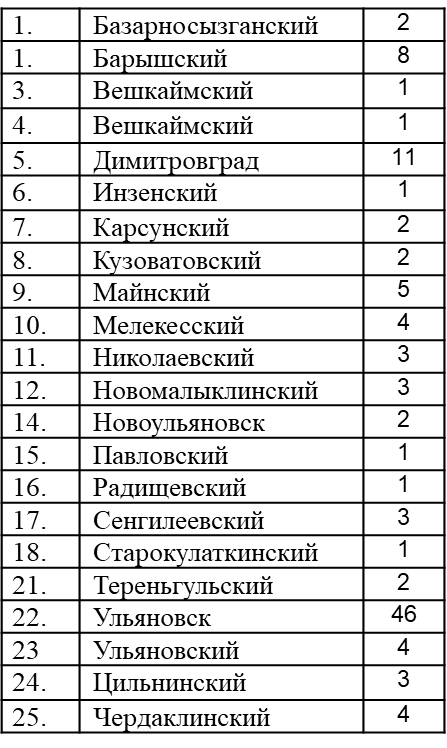 Подали документы на конкурсный отбор по присвоению данных категорий
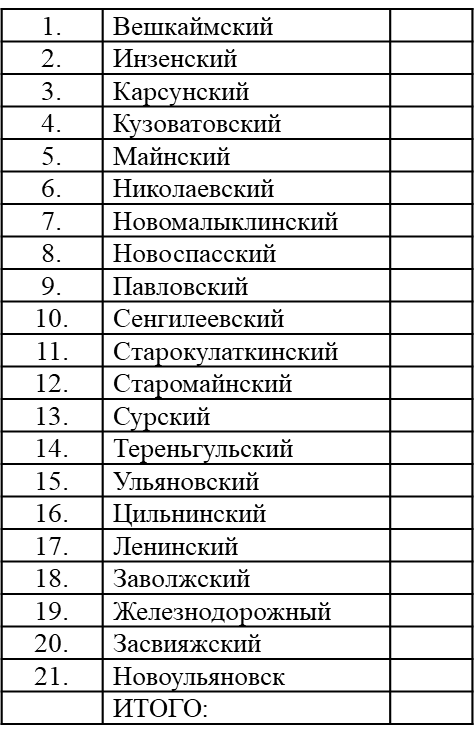 Не подали документы
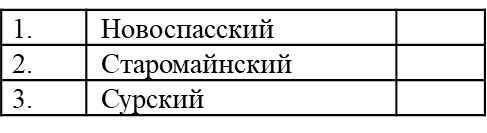 в 2021 г.
Педагоги-наставники
Педагоги-методисты
Педагоги-исследователи
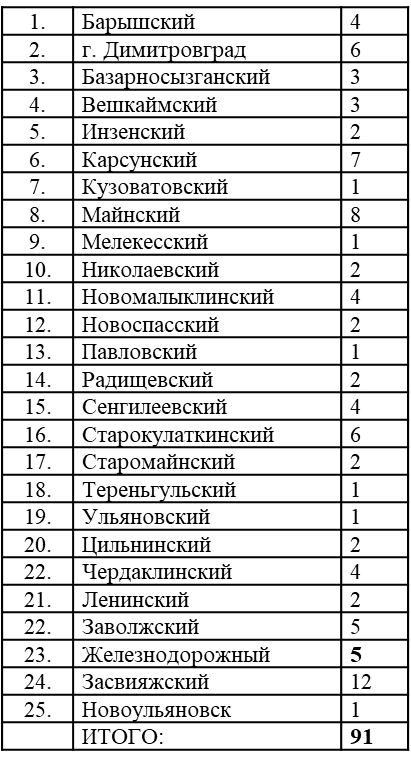 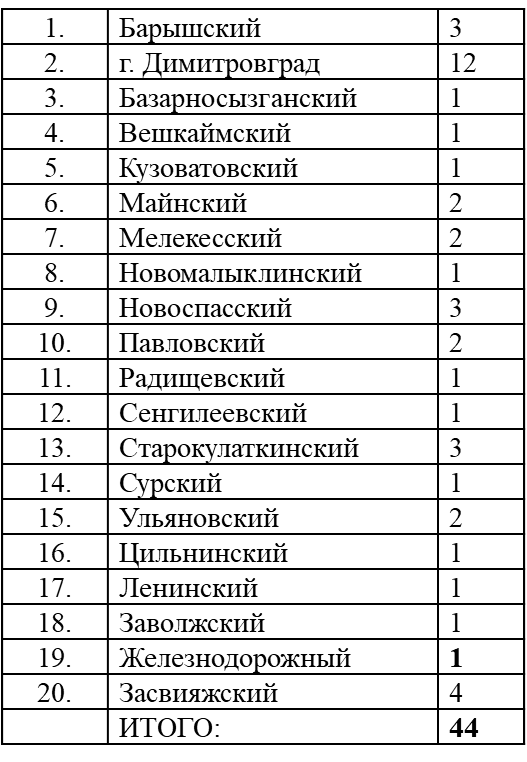 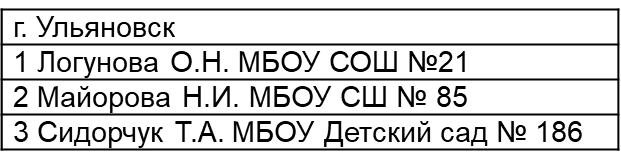 Подали документы на конкурсный отбор по присвоению данных категорий
прием заявок 
с 01.02 – 01.03.2021г.
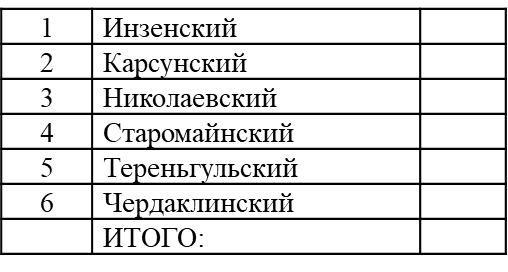 Не подали документы
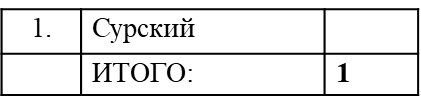 в 2021 г.
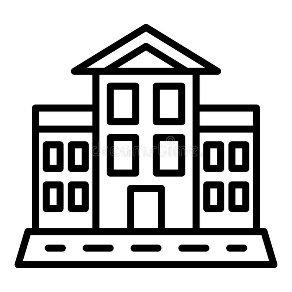 ЦНППМ -  ведущий институт вовлечения педагогических работников и управленческих кадров в национальную систему профессионального роста через:
формирование системы методического сопровождения освоения программ ДППО с использованием персонифицированных образовательных маршрутов на основе выявленных дефицитов профессиональных компетенций, в том числе с применением сетевых форм реализации программ; 
фасилитацию переноса приобретенных (усовершенствованных) профессиональных компетенций в ежедневную педагогическую (управленческую) практику; 
выявление, систематизацию, отбор и распространение новых рациональных и эффективных педагогических (управленческих) практик; 
создание и развитие распределенной сети муниципальной методической поддержки, муниципальных тьюторов.
Департамент воспитания и социализации детей
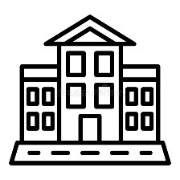 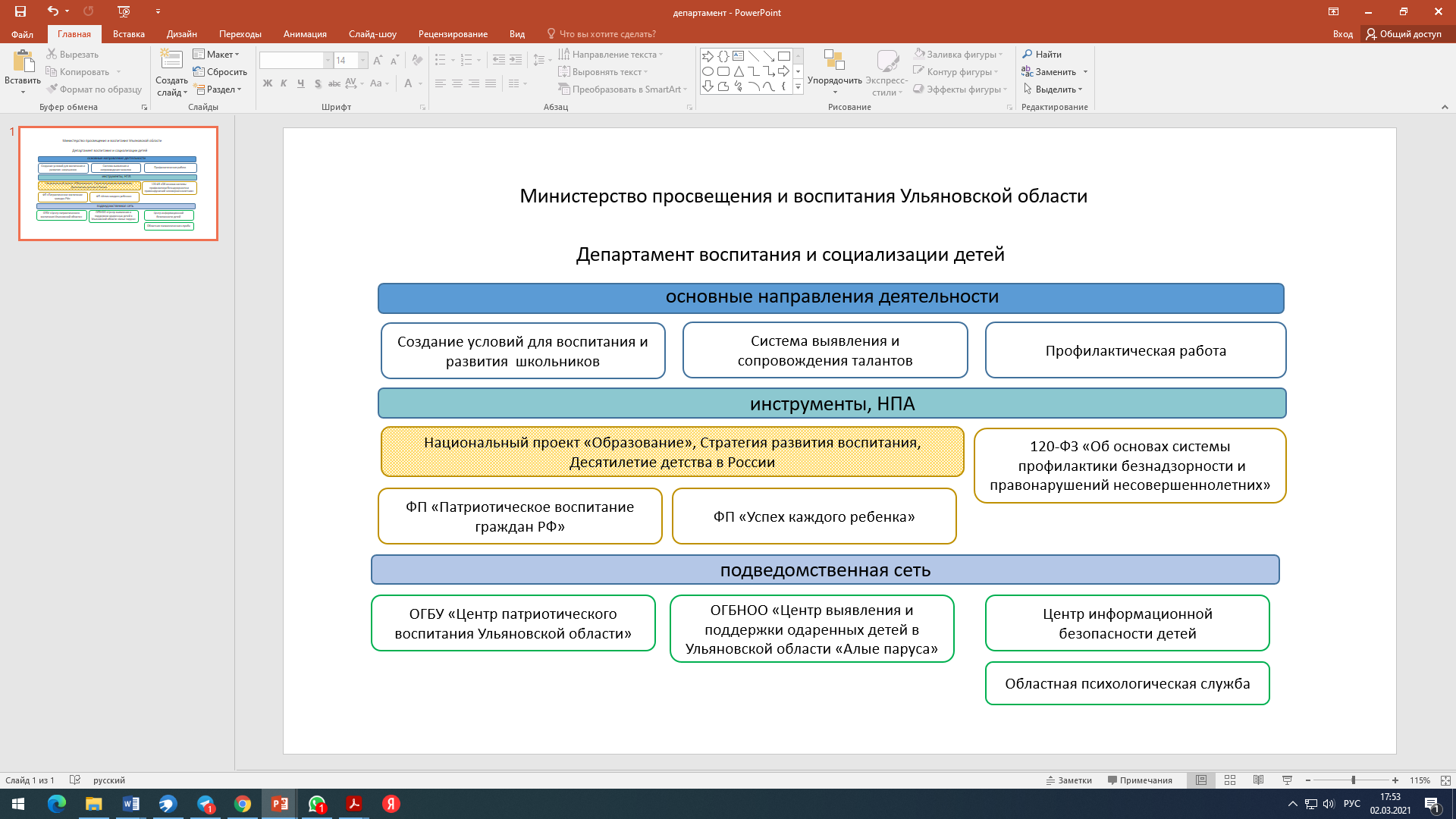 Система обеспечения деятельности по воспитанию
Система обеспечения деятельности по воспитанию
Педагогические кадры
Финансирование реализации национальных проектов «Образование» и «Демография»
В сравнении с 2020 годом сумма бюджетных ассигнований увеличилась на 536,0 мнл. рублей
проект «Современная школа»
создано 1300 новых мест 
созданы 42 центра «Точка роста» 
обновлена материально-техническая база, для создания современных условий обучения и воспитания направленные на обучающихся с ограниченными возможностями здоровья
центры «Точка роста»
26400
22700
17900
10300
4000
проект «Успех каждого ребенка»
детский технопарк «Кванториум» 
мобильный технопарк «Кванториум», 
ключевой центр дополнительного образования детей «Дом научной коллаборации имени Ж.И. Алферова»
создание новых дополнительных мест различных типов для реализации дополнительных общеразвивающих программ всех направленностей
созданию условий для занятий физкультурой и спортом в сельской местности
Доля детей в возрасте от 5 до 18 лет, 
охваченных дополнительным образованием
17%
17%
16%
15%
10%
проект «Цифровая образовательная среда»
подключение к высокоскоростному интернету образовательных организаций, реализующих программы общего образования и среднего профессионального образования в муниципальных образованиях Ульяновской области 
обновление материально-технической базы для внедрения целевой модели цифровой образовательной среды
создан центр цифрового образования детей «IT-куб»
100 %
2021 г.
59
2019 г.
61
2020 г.
–  мобильная разработка (IT-школа Samsung);
–  программирование на Python (Яндекс.Лицей);
–  разработка VR/AR приложений;
–  системное администрирование;
–  алгоритмика и логика (программирование                 на языке «Scratch»);
–  программирование на языке Java;
–  кибер-шахматы.
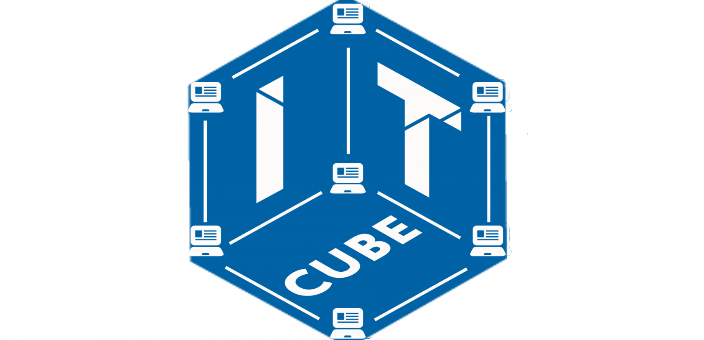 346
101
246
101
проект «Молодые профессионалы»
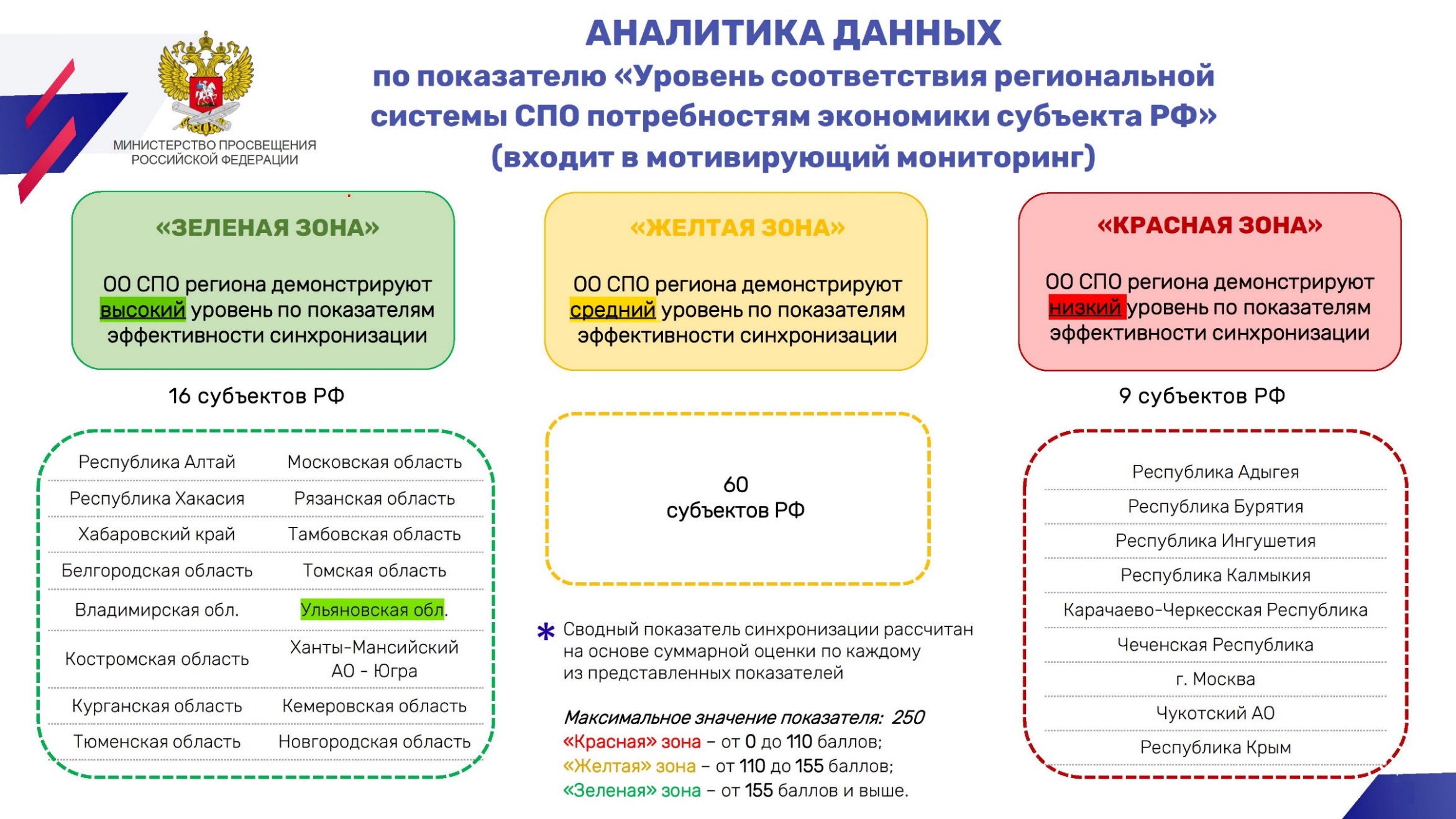 100 %
59
61
2021
101
100
89
56
проект «Молодые профессионалы»
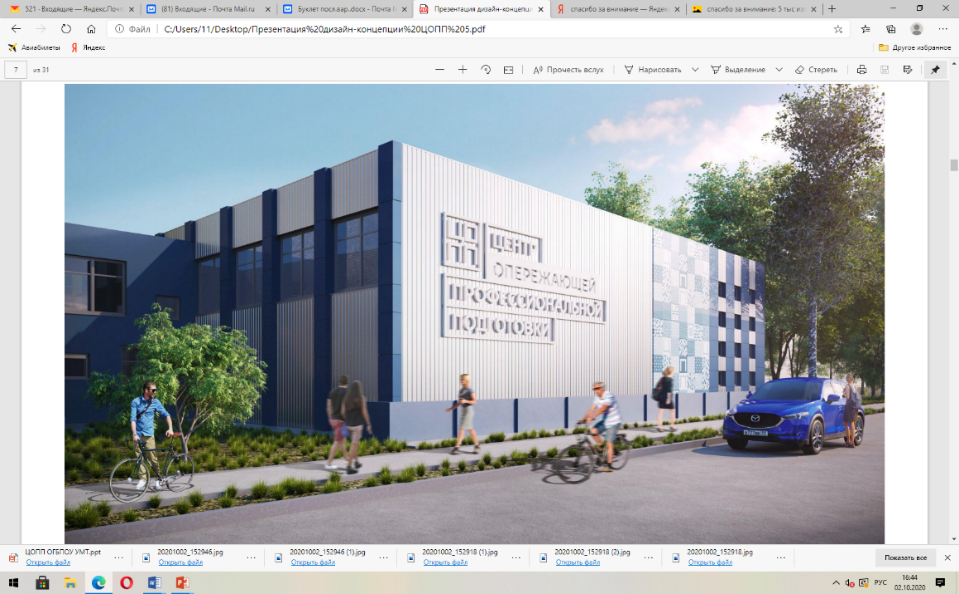 В 2020 году
 Оснащение 10 мастерских современной материально-технической базой: 
 - в Ульяновском техникуме отраслевых технологий и дизайна 
5 мастерских по компетенциям приоритетной группы «Искусство, дизайн и сфера услуг»: Технологии моды, Администрирование отеля, Графический дизайн, Цифровой модельер, Парикмахерское искусство. 

 - в Кузоватовском технологическом техникуме 
5 мастерских  по компетенциям приоритетной группы «Обслуживание транспорта  и логистика»: Кузовной ремонт, Обслуживание грузовой техники, Ремонт и обслуживание легковых автомобилей, Окраска автомобиля, Водитель грузовика. 

В 2021 году будут созданы
Центр опережающей профессиональной подготовки
Центр опережающей профессиональной подготовки в области здравоохранения
Центр ИТ-компетенций
100 %
59
61
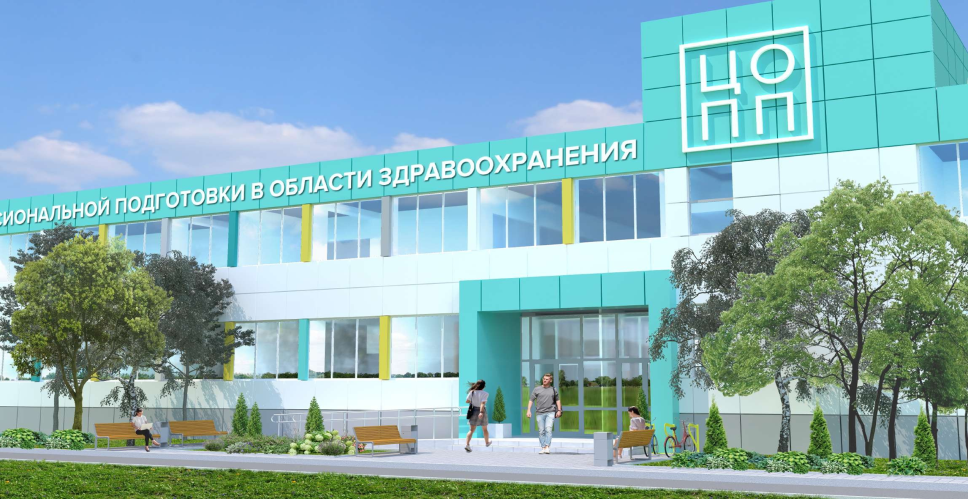 2021
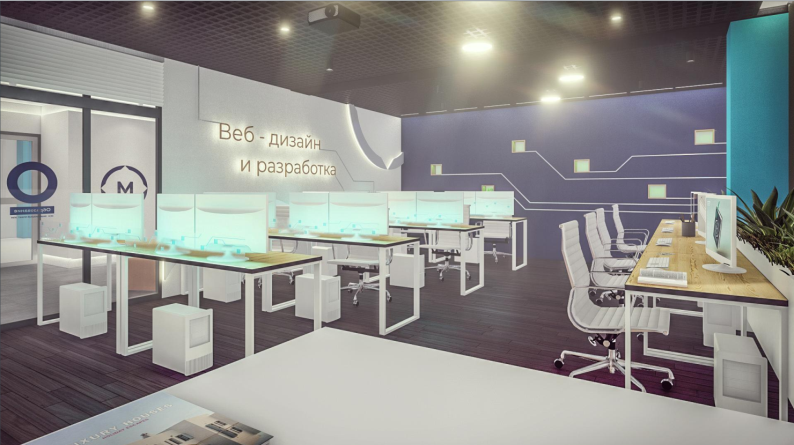 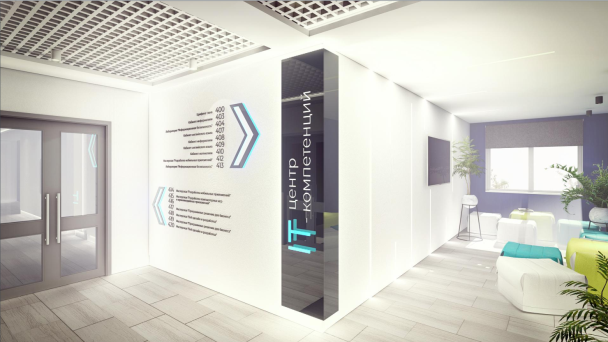 проект «Содействие занятости женщин - создание условий дошкольного образования для детей в возрасте до трех лет»
Создание 100% доступности дошкольного образования для детей в возрасте от 3 до 7 лет
Обеспечение 100% доступности дошкольного образования  для детей в возрасте от 1,5 до 3 лет
- Повышение качества дошкольного образования.                   Сопровождение реализации ФГОС дошкольного образования, непрерывное повышение квалификации педагогических работников дошкольного образования.
1155 мест
840 мест
520 мест
315 мест
Вхождение Российской Федерации в число десяти ведущих стран мира 
по качеству общего образования.
по математике 5 место - 8 классы
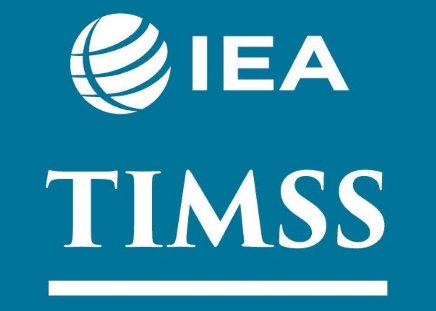 по математике 6 место – 4 классы
более 580 тыс. учащихся их 64 стран мира
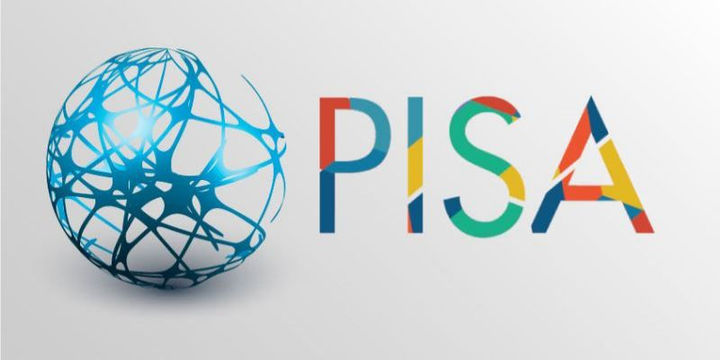 читательская грамотность
математическая грамотность
естественнонаучная грамотность
Средний балл уровня функциональной грамотности обучающихся
101
100
89
101
490
489
488
56
483
479
479
естественнонаучная грамотность
математическая грамотность
читательская грамотность
Согласование назначения кандидатур на должность руководителей, осуществляющих муниципальное управление в сфере образования
в состав комиссии по согласованию кандидата в обязательном порядке включены представители руководства Министерства просвещения РФ
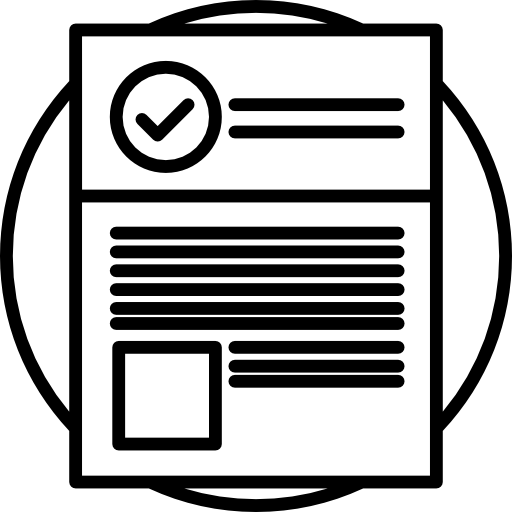 дата заседания комиссии назначается по согласованию с Министерством просвещения РФ
кандидата на должность представляет Глава администрации муниципального образования
решение комиссии коллегиальное, с учетом мнения Министерства просвещения РФ
101
100
89
101
56
Показатели достижения результатов  субъектов РФ в сводном рейтинге
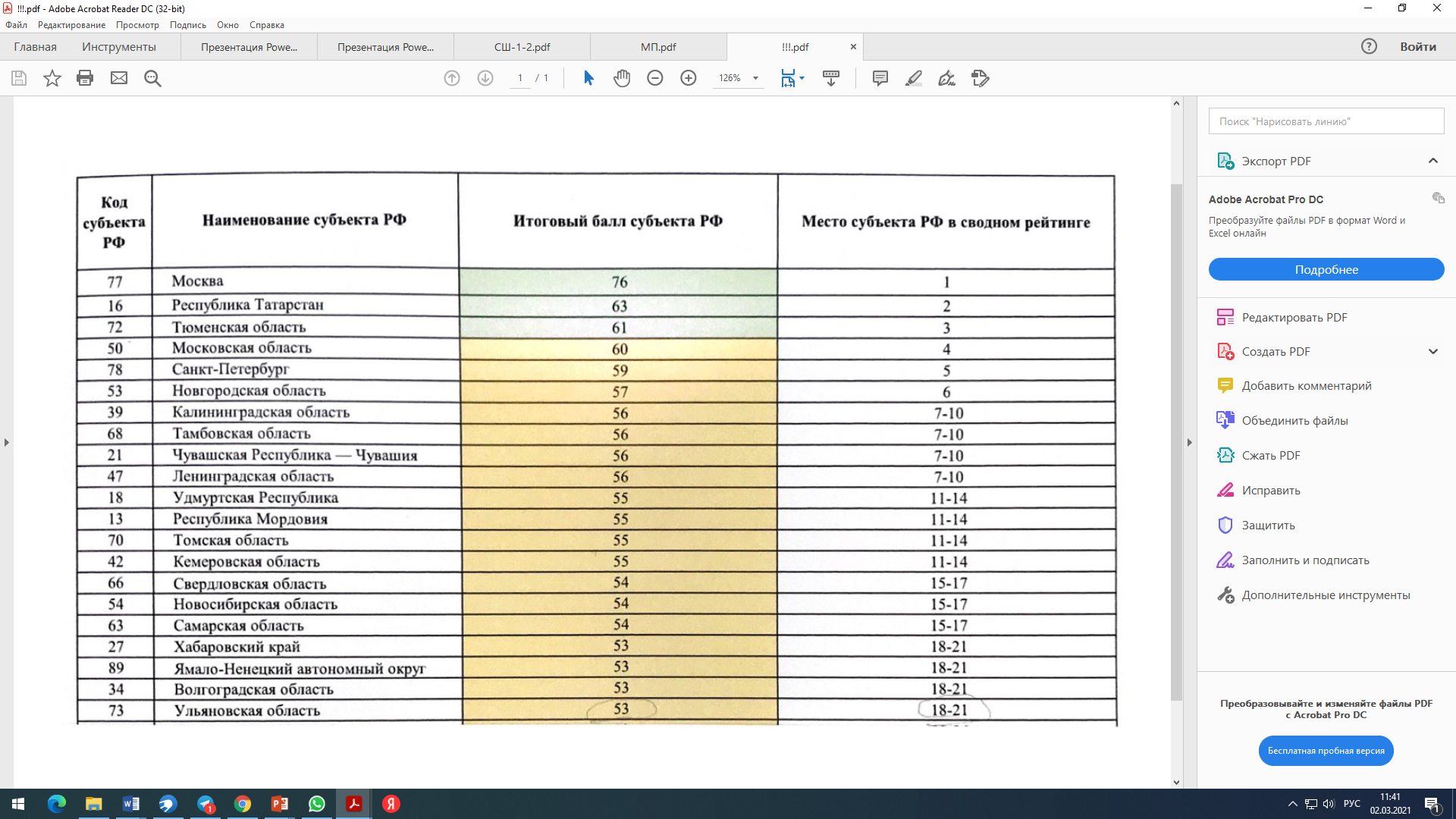 100 %
59
89
56
Задача: в 2021 году - войти в 15 ТОП-регионов